“Escuela Normal de Educación Preescolar”Licenciatura en Educación Preescolar
Ciclo escolar 2020-2021
Curso: Planeación y evaluación de la enseñanza y el aprendizaje.
Segundo semestre.
Nombre del titular: Mtro. Gerardo Garza Alcalá.
Integrantes:
Ariana Jazmín Morales Saucedo N. Lista 16
Mariel Reséndiz Villarreal N. Lista 18
Andrea Victoria Sanguino Rocamontes N. 19
Gabriela Vargas Aldape N. Lista 21
Unidad II Planeación y evaluación: creencias y concepciones de la intervención docente.
Elabora diagnósticos de los intereses, motivaciones y necesidades formativas de los alumnos para organizar las actividades de aprendizaje, así como las adecuaciones curriculares y didácticas pertinentes.
Selecciona estrategias que favorecen el desarrollo intelectual, físico, social y emocional de los alumnos para procurar el logro de los aprendizajes
Evalúa el aprendizaje de sus alumnos mediante la aplicación de distintas teorías, métodos e instrumentos considerando las áreas, campos y ámbitos de conocimiento, así como los saberes correspondientes al grado y nivel educativo.
Sección “A”
Saltillo, Coahuila  30 de abril de 2021
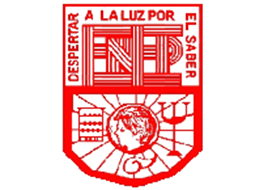 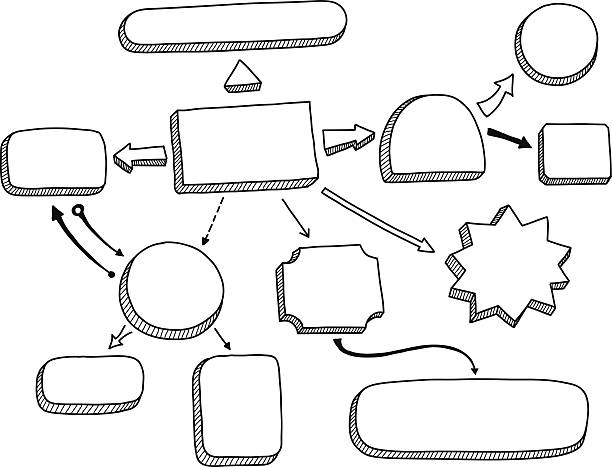 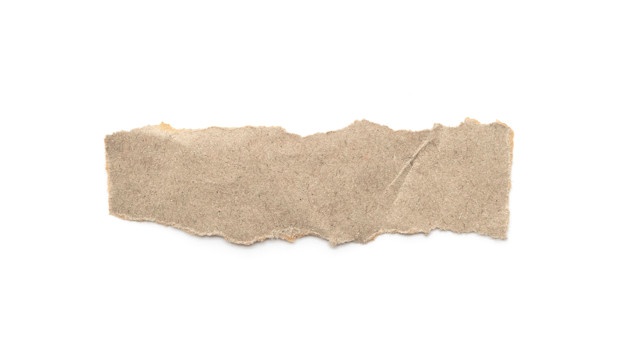 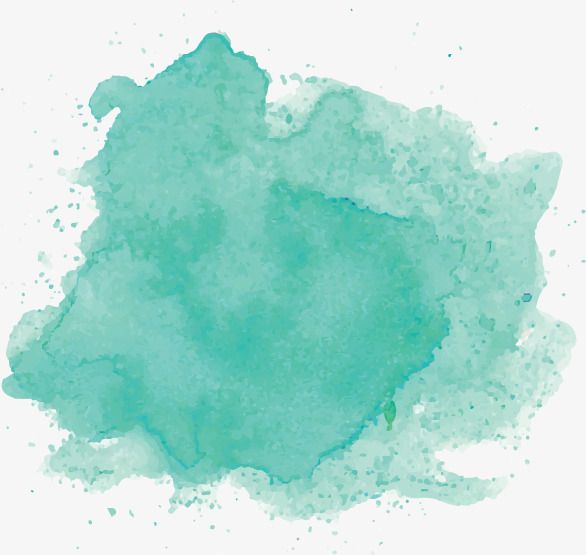 Maneras de organizar el proceso de enseñanza
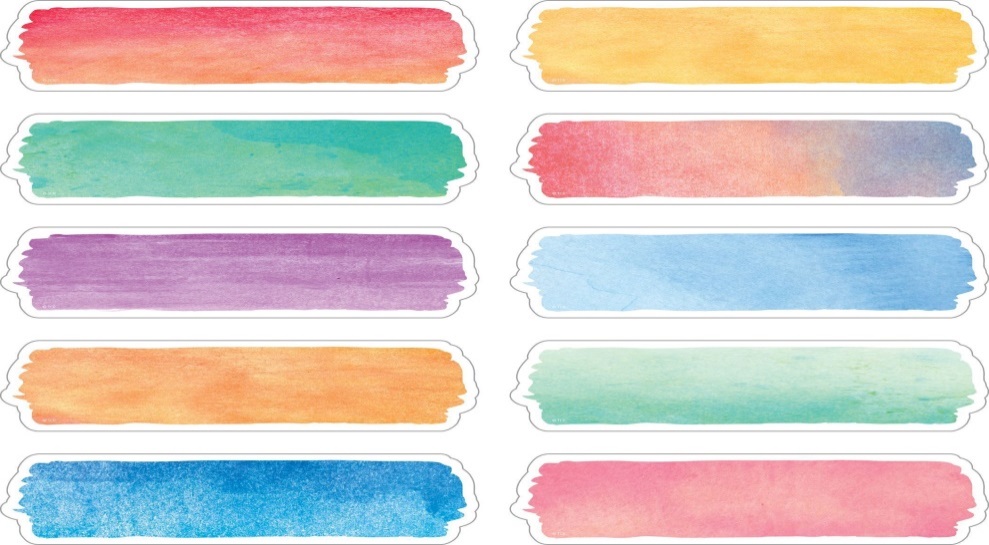 Planeación
Busca optimizar recursos y poner en práctica diversas estrategias con el fin de conjugar una serie de factores que garanticen el máximo logro en los aprendizajes de los alumnos. SEP (2017)
Propósito
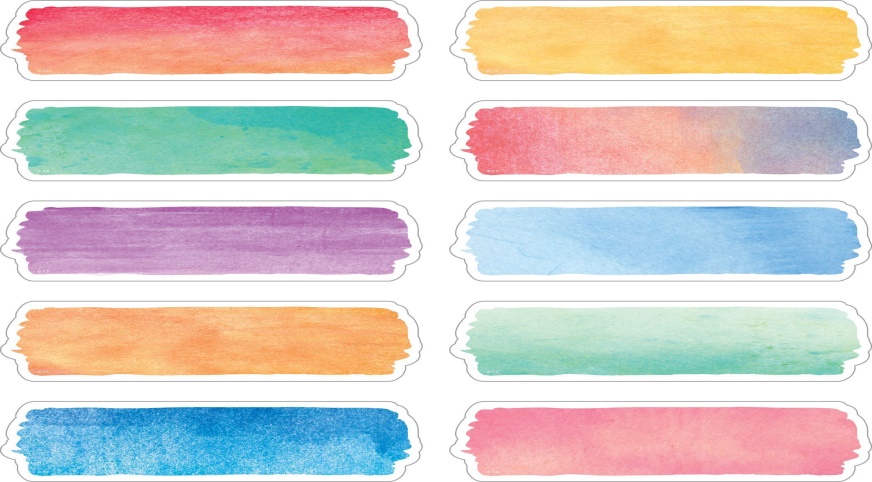 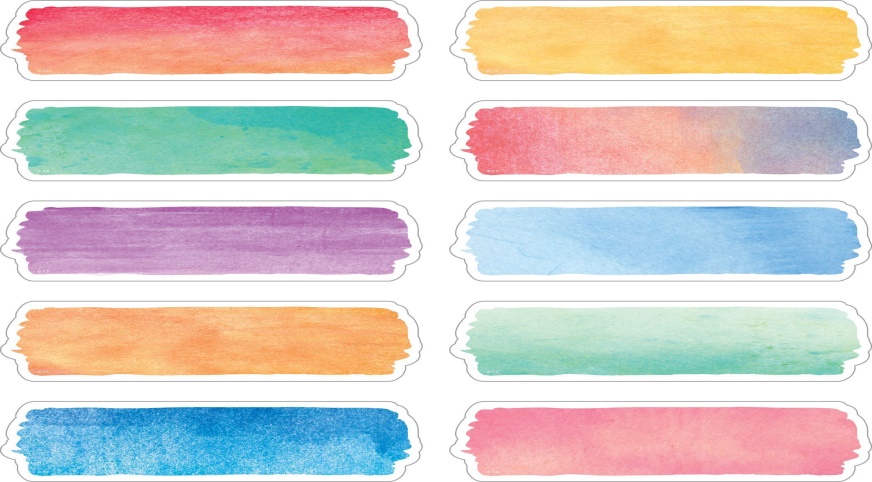 Principios
Características
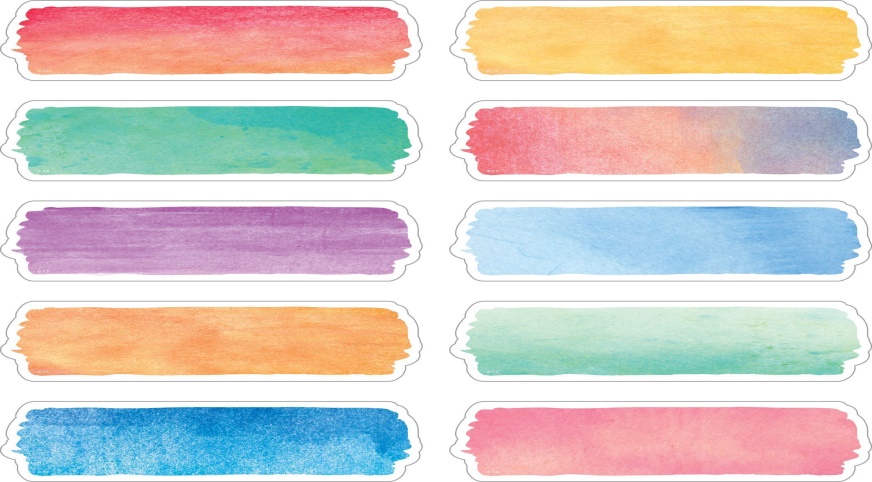 SEP (2017)
• Poner al alumno en el centro. 
• Generar ambientes de aprendizaje cálidos y seguros. 
• Diseñar experiencias para el aprendizaje situado. 
• Dar mayor importancia a la calidad que a la cantidad de los aprendizajes. 
• La situación del grupo. ¿Dónde está cada alumno? ¿Adónde deben llegar todos? 
• La importancia de que los alumnos resuelvan problemas, aprendan de sus errores y apliquen lo aprendido en distintos contextos. 
• Diversificar las estrategias didácticas, como preguntas detonadoras-
• La relación con los contenidos de otras asignaturas y áreas del currículo para fomentar la interdisciplina. SEP (2017)
Factibilidad: debe ser realizable, adaptarse a la realidad y a las condiciones objetivas.
Consciente y anticipada
Flexibilidad: De manera que puedan hacerse adaptaciones al enfrentar situaciones imprevistas y que puedan proporcionar otros cursos de acción a seguir.
busca
Optimizar recursos
Diversas estrategias
Objetividad: basarse en datos reales, razonamientos precisos y exactos, nunca en opiniones subjetivas o especulaciones.
Con el fin de conjugar una serie de factores:
Integradora: En dos aspectos, por un lado que exista una transversalidad del trabajo de competencias y contenidos. Y por otro lado que integre a la totalidad de los niños
Materiales y recursos
Necesidades del grupo
Tiempo
Diversificada: En atención y reconocimiento de la diversidad, hay que implementarse variantes o adaptaciones curriculares.
Esperiencia profesional
Espacio
Tipos de planeación
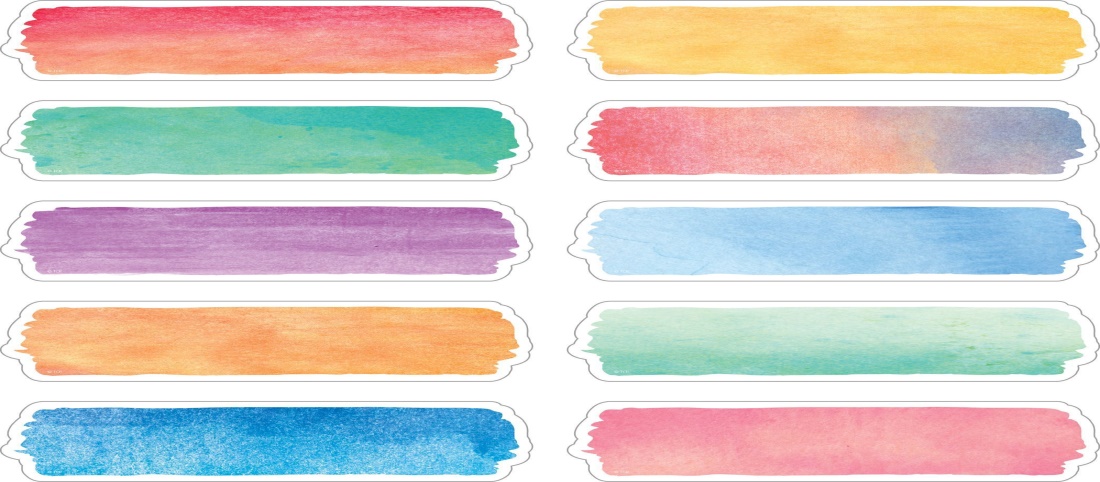 •La planeación flexible:
Se entiende como una programación creciente y progresiva, el docente enriquecerá y aportara decisiones y acciones inteligentes 
 Monroy. (s/f)
La planeación cerrada:
Se concibe como una planeación burocrática e institucional porque se espera que de manera mecánica se aplique en secuencias inalterables Monroy. (s/f)
Etapas
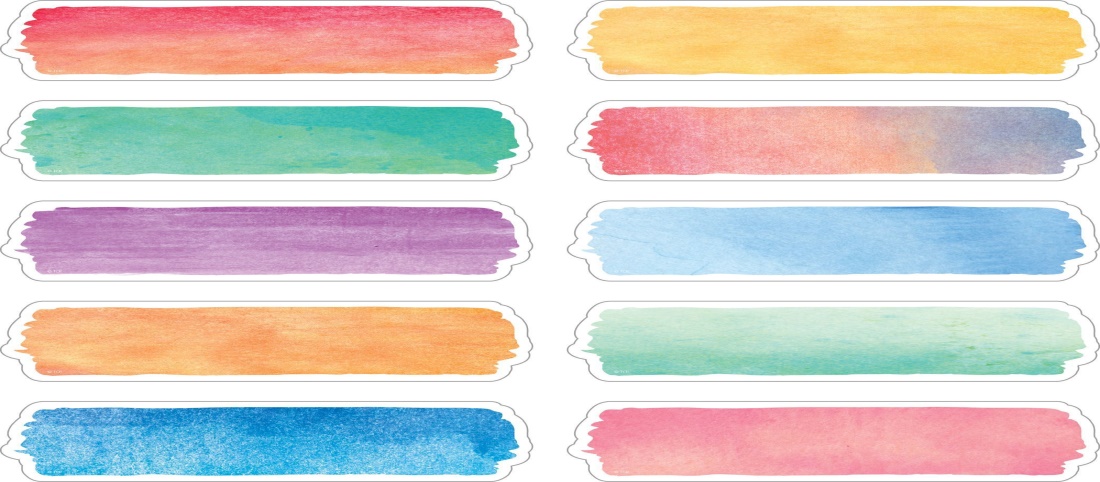 Los profesores aplicarán su creatividad y podrán recurrir a su experiencia en la planeación de cada sesión de cara a tres momentos, durante el ciclo escolar para la comunicación de la evaluación a las familias:
Noviembre: del comienzo del ciclo escolar, en agosto, al final de noviembre.
Marzo: del comienzo de diciembre al final de marzo de cada ciclo escolar.
Julio: del comienzo de abril al fin de cada ciclo escolar.
Se realiza con
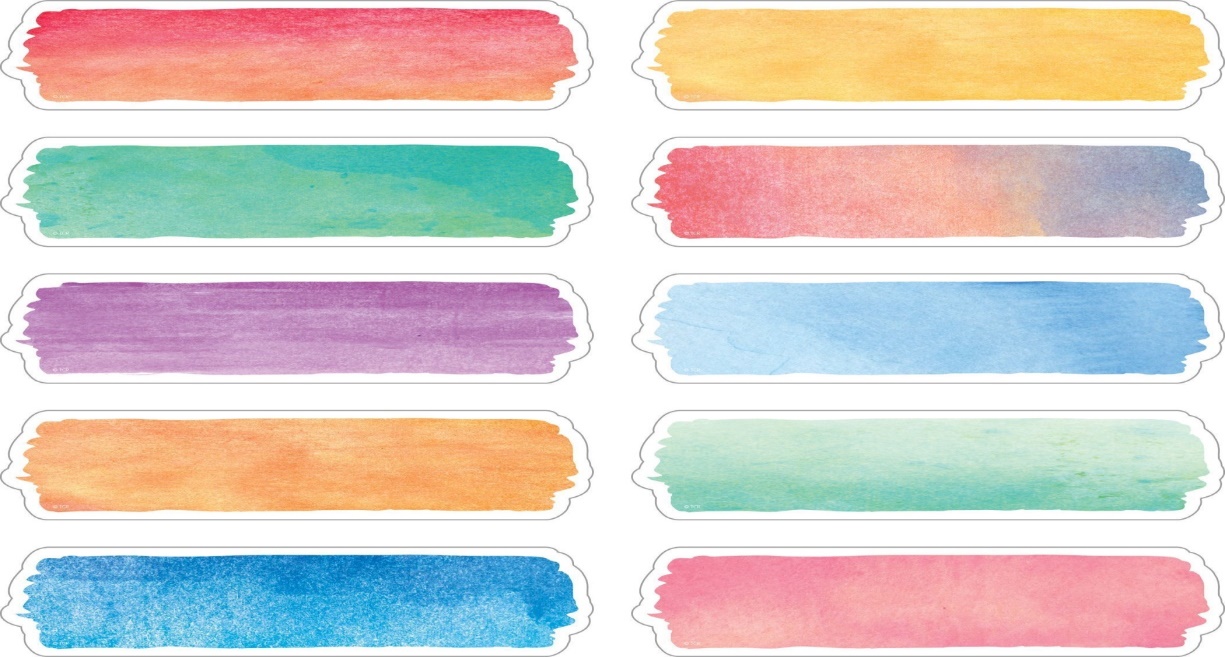 Secuencias didácticas
Divididas por
Inicio                                         Desarrollo                                         Cierre
El sentido de las actividades de apertura es variado en un primer momento permiten abrir el clima de aprendizaje.
Finalidad de lograr una integración del conjunto de tareas realizadas.
Tiene la finalidad de que el estudiante interaccione con una nueva información.
Busca
Se requiere
Pretende
Que el estudiante logre reelaborar la estructura conceptual que tenía al principio de la secuencia, reorganizando su estructura de pensamiento a partir de las interacciones que ha generado con las nuevas interrogantes
Lograr colocar en interacción: la información previa, la nueva información y hasta donde sea posible un referente contextual que ayude a darle sentido actual.
Abrir una discusión en pequeños grupos sobre una pregunta que parta de interrogantes significativas para los alumnos.
Para saber que la secuencia se logró, se utiliza
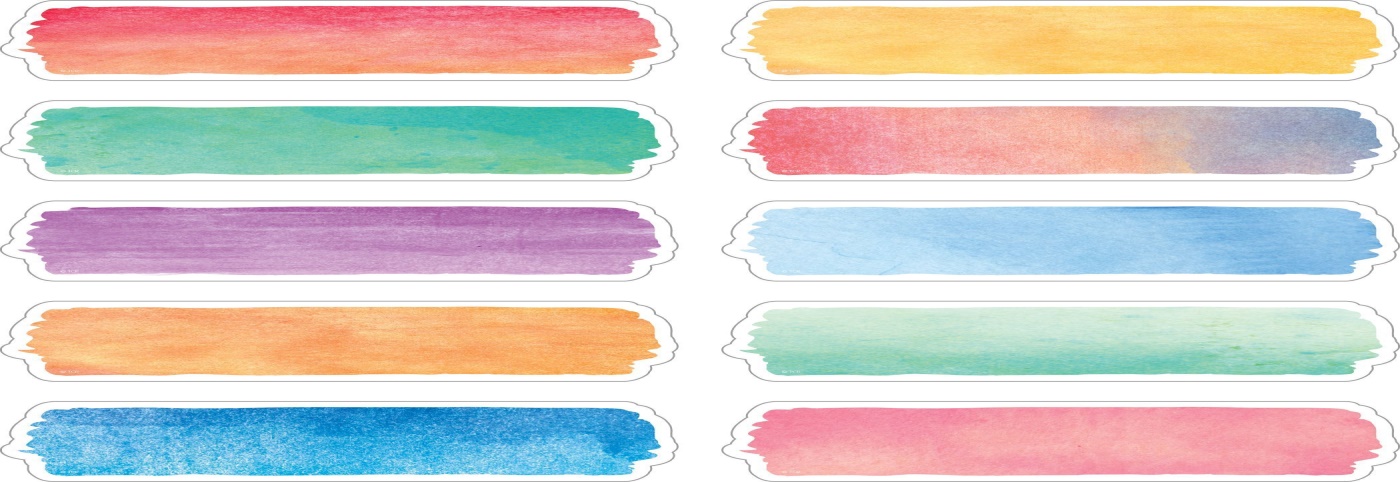 Evaluación
¿Qué es?
Concentrado de evidencias que permiten obtener información valiosa del desempeño de los alumnos en relación a los objetivos planteados.
Tiene como propósito
Obtener información para que cada uno de los actores involucrados tome decisiones que conduzcan al cumplimiento de los propósitos educativos
Instrumentos
Tipos
Ambiente
Diagnóstica:
Es aquella que se realiza previamente al desarrollo de un proceso educativo, cualquiera que este sea. También se le denomina como evaluación predictiva.
 
Formativa:
Esta forma de evaluación se realiza durante el proceso de enseñanza – aprendizaje por lo que debe considerarse, más que las otras, como una parte reguladora y consustancial del proceso. Su finalidad es estrictamente pedagógica: regular el proceso de enseñanza – aprendizaje para adaptar o ajustar las condiciones pedagógicas en servicio del aprendizaje de los alumnos.
 
Sumativa:
También denominada evaluación final, es aquella que se realiza al término de un proceso instruccional o un ciclo educativo cualquiera. Su fin principal consiste en verificar el grado en que las intenciones educativas han sido alcanzadas.
 
  Autoevaluación: la autoevaluación se produce cuando el sujeto evalúa sus propias actuaciones, es una evaluación personal la cual requiere un nivel de madurez de quien la realiza. Por tanto, el agente de la evaluación y su objeto se identifican.
 
Coevaluación: consiste en la evaluación mutua, conjunta, de una actividad o un trabajo determinado realizado entre varios.
 
Heteroevaluación: consiste en la evaluación que realiza una persona sobre otra: su trabajo, su actuación, su rendimiento, etc. Es la evaluación que habitualmente lleva a cabo el profesor con los alumnos.
Diario de clase Con puntos importantes que a nosotros como educadores de este nivel es importante saber como que aprendí hoy, ¿Qué me gusto mas y por qué?, ¿Qué fue lo mas difícil? y muchos mas ………
 
Diario de la Educadora
Así como es importante conocer como se siente los niños durante las clases es importante que también nosotros realicemos nuestro diario con puntos como Se favoreció la competencia del trabajo, como fue la organización y el desarrollo, mostraron interés durante la actividad etc.

Escala de Actitudes: Este tipo de evaluación individual para cada uno de nuestros alumnos es de vital importancia que conozcamos ya que aquí veremos como cada alumno se siente en el grupo.

Guía de Observaciones: Aquí tenemos que definir los aspectos a evaluar dentro de nuestros seis campos formativos.

Listas de Cotejo: Evaluar los aspectos de cada uno de nuestros seis campos formativos de esto es lo que trata este material que también se incluye para su descarga.

Registro Anecdótico: Este tipo de evaluación es muy didáctico he importante ya que aquí los niños describirán como es que se sienten con cada actividad realizada en la clase

Rubricas: Y por ultimo y no menos importante también anexamos las rubricas para los 6 Campos Formativos.
C
Conjunto de factores que favorecen o dificultan la interacción social en un espacio físico o virtual determinado. (SEP 2017)
Debe
Reconocer a los estudiantes y su formación integral como su razón de ser e impulsar su participación activa y capacidad de autoconocimiento. (SEP 2017)
Asumir la diversidad de formas y necesidades de aprendizaje como una característica inherente al trabajo escolar. (SEP 2017)
Favorece que todos los estudiantes integren los nuevos aprendizajes a sus estructuras de conocimiento y se da lugar al aprendizaje significativo con ayuda de materiales adecuados para los estudiantes (SEP 2017)
Referencias bibliográficas:
Secretaría de Educación Pública. (2017). Plan y programas de estudio de la educación básica. Aprendizajes Clave para la educación integral. México: SEP.
Rescatado de: https://www.planyprogramasdestudio.sep.gob.mx/descargables/biblioteca/preescolar/1LpM-Preescolar-DIGITAL.pdf

https://es.slideshare.net/unid_zac/la-planeacin-educativa-2236448

Monroy Farías M, (s/f). La planeación didáctica, pp.454-487.
Recuperado de:
http://fcaenlinea1.unam.mx/docs/doc_academicos/la_planeacion_dida ctica.pdf


https://educacion.nexos.com.mx/la-evaluacion-y-su-importancia-en-la-educacion/

https://www.erubrica.com/blog/evaluacion/los-tipos-de-evaluacion/

https://www.editorialmd.com/ver/instrumentos-de-evaluacion-preescolar